Experiment for Testing a Hypothesis
Independent variable: the probable cause (x-axis)
Dependent variable: the probably effect (y-axis)
Negative control: produces a (-) result when a (-) result is expected 
Positive control: produces a (+) result when a (+) result is expected 
Experimental group: group subjected to the novel treatment 
Confounding variables: variables not under observation that can affect the data
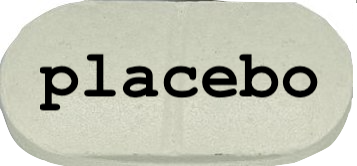 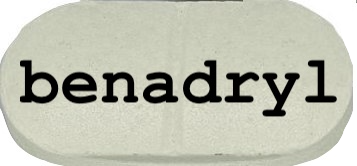 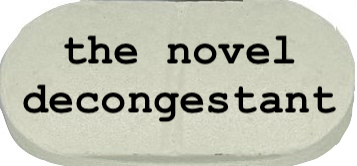 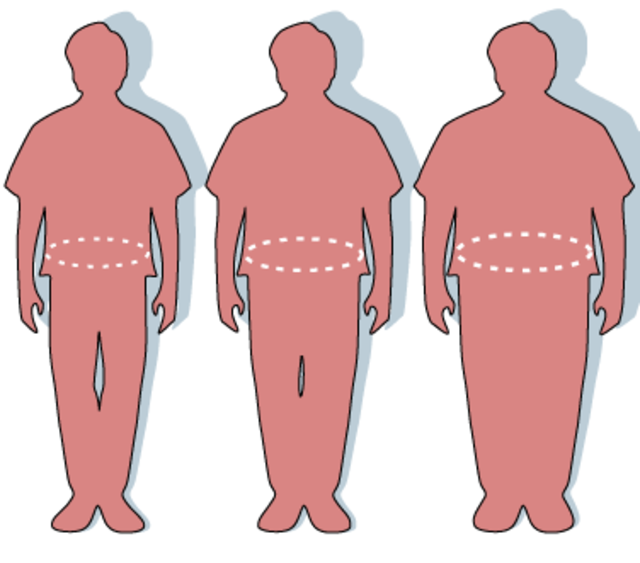 Manipulative experiments 
Natural experiments
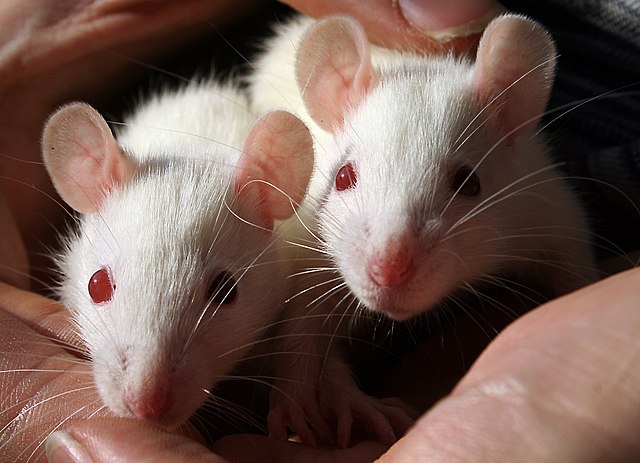 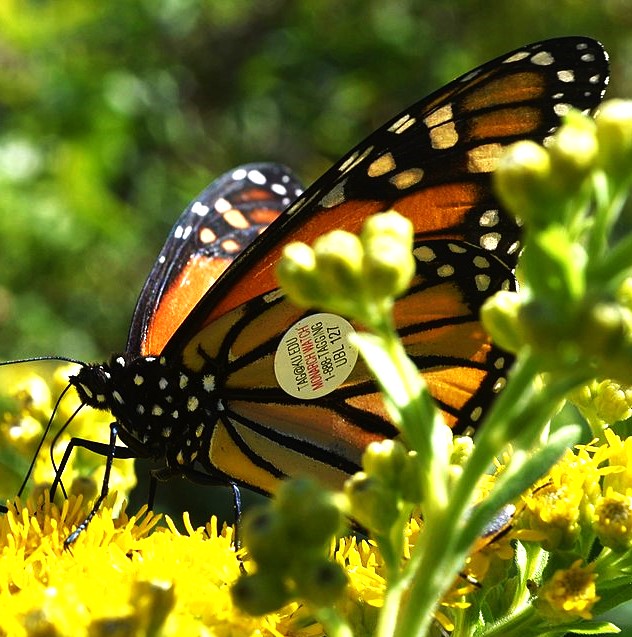 Peer review
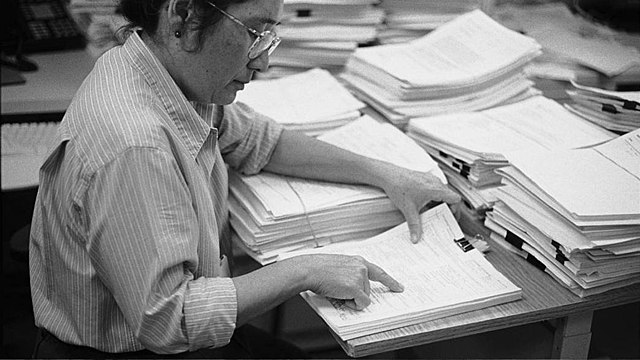 paradigm shifts
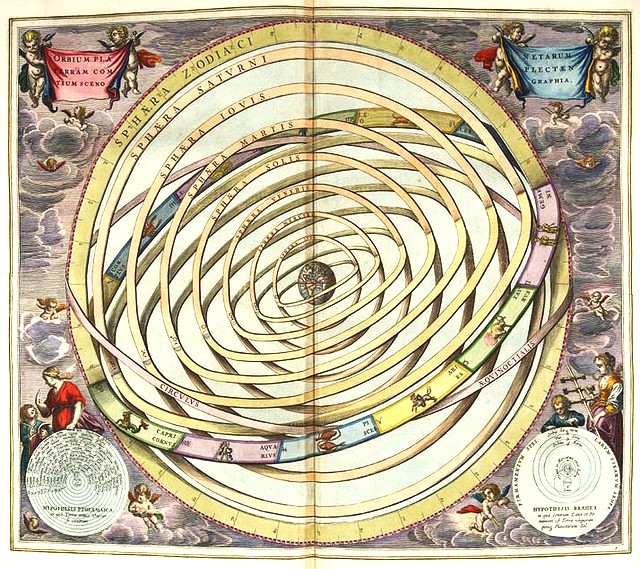 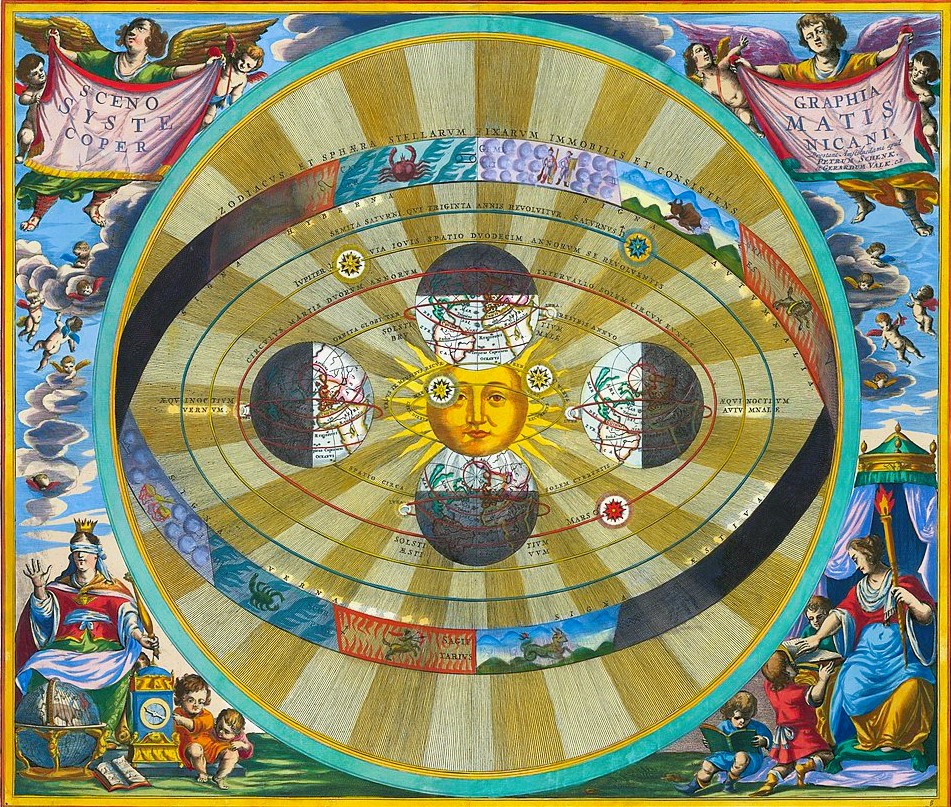